Lesopdracht ‘kijken’
Lichaamstaal
Mimiek
LichaamstaalhoudingBelangrijk in communicatie
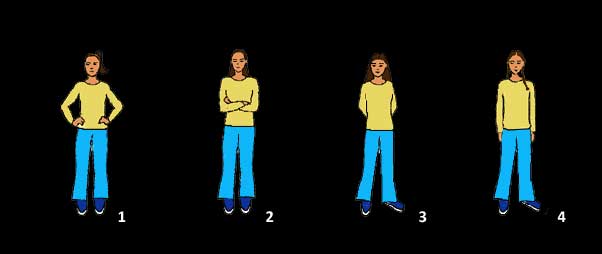 Wat zegt het lichaam?
Wat zegt het lichaam?
MimiekWat zegt je gezicht?
Praktijkvoorbeelden
Wat gebeurt er in dit filmpje?
Welke vormen van lichaamstaal zie je?
Noteer en overleg met je buurvrouw.

http://provisioning.ontwikkelcentrum.nl/objects//OC-32011-2-5d/OC-32011-2-5d.html

http://www.contentcorner.nl/front/startpagina.php?id=25135

http://provisioning.ontwikkelcentrum.nl/objects//OC-33034-2-2d/OC-33034-2-2d.html